Územní studie krajiny SO ORP Hořice
Zadavatel: Město Hořice
Zpracovatel: EKOTOXA s.r.o. a externí řešitelé
Termín zpracování: IX. 2017 – VIII. 82018
Rozsah zadání: – ÚÚP a odbor životního prostředí Hořice
ORP Hořice
Královéhradecký kraj – okres Jičín 
rozloha: 192,87 km2
počet obyvatel : 18 375
celkem:  29 obci      (nad 5000 – 1 ; do 2000 – 1; do 1000 – 6, do 500 – 21)
Komplexní dokument, který se zaměřuje na krajinu mimo sídla a na vztah sídla a krajiny.

Řeší hodnoty a problémy v krajině.

Pořizovatelem ÚSK pro všechny obce správního obvodu je odbor výstavby a územního plánování SO ORP Hořice.

Primárně se ÚSK zpracovává pro účely územního plánování – pro aktualizace územně analytických podkladů, podklad pro řešení krajiny ve změnách ÚP a v nových ÚP, podklady pro projekty obcí.
Vybraná problematika:
Protierozní 
Protipovodňová
Retence vody
Prostupnost krajiny
Podmínky rekreace
Ochrana krajinného rázu
Ochrana přechodových oblastí sídel a volné krajiny
Ekologické zátěže
Cíl: 
komplexní řešení volné krajiny


Postup:
zastupitelstvo Města Hořice
zastupitelstva obcí ORP Hořice
stanovení obsahu studie
výběrové řízení 
smlouvy
práce na studii - konzultace
ukončení projektu – veřejná prezentace
ORP Hořice
Geomorfologické členění území ORP Hořice.
Dělení na 3 geomorfologické celky:
                       Krkonošské podhůří
Zvičinsko-kocléřovský hřbet
                      Miletínský úval - Jičínská pahorkatina
Hřeben Hořického Chlumu
                      Cidlinská tabule – Východolabská tabule
Zdroj: www.geoportal.gov.cz
Karta obce
Na základě doplňujících průzkumů a rozborů zpracovány návrhy opatření a doporučení pro obce v následujících tematických oblastech:

Urbanizace, sídla, krajina
Vodní režim krajiny, retence vody v území, ohrožení povodněmi
Ohrožení erozí
Ochrana přírody a biodiverzity
ÚSES
Lesnictví
Prostupnost krajiny
Rekreace a turistický ruch
Brownfields, znečištění a kontaminace
Karta obce BOREK
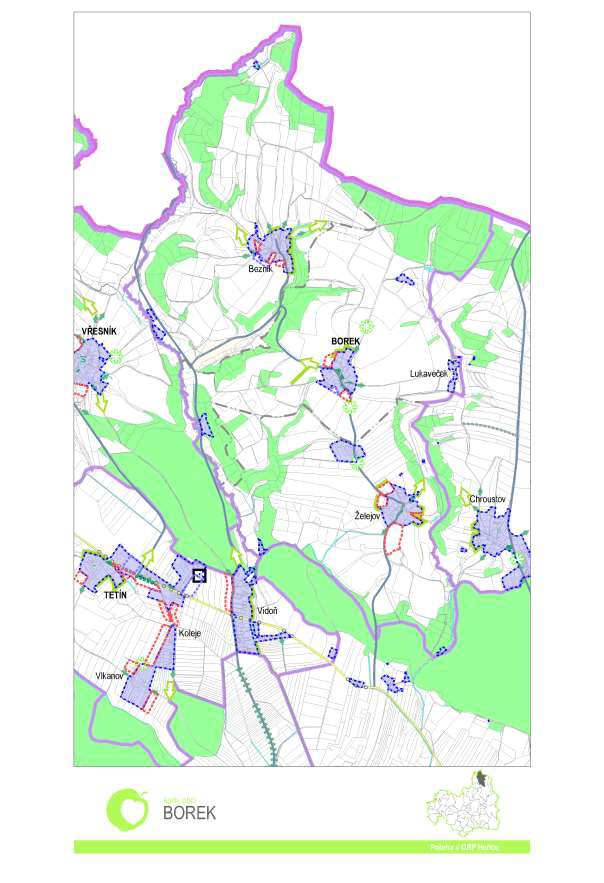 Katastrální území: Bezník, Borek u Miletína, Želejov

Krajinný okrsek: Ok01 - Úhlejov – Želejov

Územní plán: Územní plán Borek, datum platnosti 2006, změna-1, návrh-Územní plán Borek, schválení pořízení ÚP - 11.12.2012, , návrh zadání červen 2017

Pozemkové úpravy: Bezník-není PÚ, Borek u Miletína-není PÚ, Želejov-není PÚ
zdroj: Studie krajiny ORP Hořice
Karta obce BOREK
Urbanizace sídla, vztah ke krajině	 
Problémy k řešení: 
Rozsah zastavitelných ploch pro bydlení převyšuje sídelní potenciál obce.

Návrhy a doporučení:
U nově realizovaných obytných rozvojových ploch situovaných vně zastavěného území orientovat do krajiny zahrady rodinných domů.
Karta obce BOREK
Vodní režim krajiny, retence vody v území, ohrožení povodněmi 1/2 
Základní informace a problémy k řešení:
Západní administrativní hranice obce je po celé délce lemována tokem Bystřice. U Bystřice je vymezeno záplavové území, nikoliv vyhlášeno. Východní hranici obce kopíruje vodní tok Lukaveček, který se v obci Miletín, níže po toku, vlévá do toku Bystřice. Ostatní vodní toky mají charakter údolnicových svodnic podhorského typu a problémy inundačního charakteru nebyly zaznamenány. Mírné problémy jsou způsobeny malou kapacitou objektů. Území obce trpí nedostatkem vody, potoky v letních měsících téměř vysychají.

V k.ú. Bezník byl nad zastavěnou částí obce identifikován kritický bod (KB 28 - dle POVIS 10407010). KB se nachází v údolí pramenícího bezejmenného vodní toku (IDVT 10177282). Přestože se KB nachází nad zástavbou a odtok z plochy povodí do zastavěného území obce tak průtok neohrožuje žádný z domů. Pro zmírnění povrchového odtoku z přilehlého povodí byla část pozemků nad zástavbou zatravněna.
Karta obce BOREK
Vodní režim krajiny, retence vody v území, ohrožení povodněmi  2/2
Návrhy a doporučení:
V územním plánu obce Borek nejsou vymezeny plochy pro návrh nových vodohospodářských děl. V posledních letech se obec potýká s nedostatkem vody ve vodních tocích. Proto doporučujeme revitalizaci toků s opatřením pro zadržení vody.
1. Doporučení k rozvoji výstavby
Z hlediska povodňové ochrany nemá rozvoj zastavitelných ploch dle územního plánu obce Borek výrazný negativní vliv.

2. Protipovodňová ochrana na tocích
K ohrožení zástavby vybřežením vodních toků v obci nedochází. 

3. Opatření pro zmírnění povrchového odtoku z plochy povodí
Z dostupných informací nejsou zastavěné části obce ohrožovány při přívalových deštích splachem z polí.

4. Vymezení potenciálních lokalit pro umístění vodních ploch
V obci byly vymezeny nivy vodních toků, ve kterých lze navrhnout vodní plochy – viz text níže.

5. Revitalizace vodních toků a niv, úprava hlavních odvodňovacích zařízení
Vymezujeme plochy niv, na kterých navrhujeme vybudování přírodě blízkých prvků (tůně, mokřady, obnova říčních ramen, výsadba vhodných doprovodných dřevin, apod.) pro podpoření retenční a akumulační schopnosti území. 

NIV 003, NIV 004, NIV 033  - Na vodním toku Bystřice a na bezejmenném vodním toku (IDVT 10177282) jsou vymezeny plochy niv, na kterých lze vybudovat výše zmíněná opatření. Část těchto ploch spadá i na území obce Vřesník - jedná se o nivy při vodním toku Bystřice. Doporučujeme zkoordinovat možné návrhy.
Navrhujeme podrobnější posouzení stavu vodních toků a niv v zájmovém území. Z tohoto posouzení vyplyne, které úseky vodních toků a niv lze zachovat a které je třeba revitalizovat.
Karta obce BOREK
Ohrožení erozí	 
Problémy k řešení: 
Velké bloky orné půdy: Nevyskytují se.
Erozní ohrožení: Území je členité, obec patří v rámci ORP k výrazněji erozně ohroženým, přestože zhruba třetina ZPF je zatravněna. Prakticky všechny nezatravněné pozemky vykazují nějakou míru erozního ohrožení, silně až extrémně erozně ohroženy především DPB 0413/13, 0413/15, 0413/7, 050/3 severně a východně od Borku a jižní část DPB 9602/3 na jihu. Zástavba Borku, Bezníku ani Želejova není erozí přímo ohrožena. V jižní části na DPB 0605/1 byla identifikována jedna nevýrazná DSO. Podle půdně-klimatických vlastností nejsou půdy v obci ohroženy větrnou erozí. Území je dobře kryté proti větru lesními porosty, rozptýlenou zelení a morfologií terénu.
 
Návrhy a doporučení:
Přísnější PPOv s vyloučením širokořádkových plodin je navrženo preventivně na jediném bloku mezi travními porosty nad Bezníkem - DPB 0413/20, na silně erozně ohroženém DPB 0413/7 východněji a na silně ohrožené části DPB 0608/1 nad Želejovem. Nejohroženější části pozemků – střední část DPB 0413/15, západní část DPB 0413/13 nad Kalenskovou roklí, DPB 0508/3 nad Lukavečkem a východní část DPB 9602/3 pod Malým Dehetníkem jsou navrženy k zatravnění (TP-22 až TP-25). Až na několik málo výjimek jsou na ostatních blocích orné půdy navržena mírnější opatření PPOm. V území se nachází několik menších bloků trvalých a speciálních kultur – na čtyřech plochách zalesněných a jedné ploše trvalé kultury (sadu) je doporučeno zachovat (resp. zajistit) stabilizaci v meziřadí zatravněním (SM-11 až SM-16), neboť tyto plochy by v případě nestabilizovaného meziřadí vykazovaly vysoké erozní smyvy. Identifikovaná nevýrazná DSO (SUp-47) je stabilizovaná návrhem opatření na pozemku (PPOm). Opatření proti větrné erozi nejsou navrhována.
Specifikace jednotlivých typů protierozních opatření, stejně jako obecné zásady hospodaření šetrného k půdě a znečišťování vodních toků a nádrží, se nacházejí v hlavní zprávě.
Karta obce BOREK
Ochrana přírody a biodiverzity, krajinný ráz 1/2	 
Problémy k řešení, vč. návrhů a doporučení: 
Ekologická stabilita:
Obec s středním koeficientem ekologické stability - 1,03 (mírně stabilní území).

Lesy:
V lesních porostech hospodařit do obnovy dle LHP. Při obnově respektovat cílovou skladbu dřevin s cílem dosažení vzniku porostů obhospodařovaných maloplošným podrostním hospodářským způsobem s dřevinnou skladbou blížící se přirozené druhové skladbě dle vymezených souborů lesních typů (SLT). Cílovými ekosystémy, zejména ve vymezených skladebných částech ÚSES, jsou acidofilní bučiny s dubem, nivní potoční olšiny olše lepkavé, květnaté a kalcifilní bučiny s dubem. V jižních části RBC to jsou acidofilní doubravy xerické, acidofilní bory na skalách a hadcích s dubem. Vymezit a realizovat navržené skladebné části ÚSES v lesních porostech (viz níže). 

Vodní toky, mokřady:
Vyloučit jakékoliv znečištění vodních toků. Stávající porosty dřevin neodstraňovat, provádět v nich pravidelnou zdravotní údržbu a obnovu zaměřit na dlouhověké dřeviny přirozeného druhového složení. U hustých náletů dřevin je možná mírná probírka, která podpoří další vývoj ponechaných perspektivních dřevin.
Karta obce BOREK
Ochrana přírody a biodiverzity, krajinný ráz 2/2

Trvalé travní porosty:
Louky a pastviny obhospodařovat s cílem vzniku přirozeně extenzivních druhově pestrých luk. Jde tedy o extenzivní obhospodařování se sečením alespoň jednou za rok s možností nahradit sečení extenzivní pastvou skotu nebo ovcí s posečením nedopasků a vyloučením hnojení a vápnění. U poháňkových pastvin je vhodná rotační pastva skotu nebo ovcí, nebo sečení s následným odvozem sena. Možno kombinovat s pastvou, která je prováděna v druhé polovině vegetační sezóny. Odstraňovat náletové dřeviny, vysekat nedopasky.  
 
Nové biotopy:
OP_12: Vymezit ESP za účelem ochrany MZCHÚ před eutrofizací a splachy z okolí.
OP_13: Vytvoření ESP s funkcí nárazníkového pásma, kde extenzivní formy hospodaření podpoří v maximální míře vznik přirozenýh a přírodě blízkých biotopů.
OP_14: Vznik ESL - linie dřevin podél komunikace s krajinotvorným účinkem.
OP_15: Vznik ESL - linie dřevin podél komunikace s krajinotvorným účinkem.
Karta obce BOREK
Územní systém ekologické stability
Problémy k řešení:
Srovnání ÚAP a lokálního ÚSES v ÚP: ÚSES v ÚAP neodpovídá ÚSES v ÚPD - ID 16 - jsou zakresleny pouze skladebné části na hranicích SÚ; ID 17, 18, 19 - skladebné části nepropojeny se sítí ÚSES.
Nenavazující ÚSES na hranicích mezi obcemi: 
Návrhy a doporučení: doplnit síť ÚSES dle směrné části generelu ÚSES, dle ÚP, dle aktuálního stavu krajiny.
NAV_24: Navrhnout LBC - zpracovat a realizovat projekt ÚSES s cílem vzniku porostů s dřevinnou skladbou blížící se přirozené druhové skladbě dle vymezených SLT (aciofilní bučiny s dubem).
NAV_25: Úprava trasy LBK.
NAV_26: Úprava trasy LBK.
NAV_189: Navrhnout LBK - zpracovat a realizovat projekt ÚSES s cílem vzniku porostů s dřevinnou skladbou blížící se přirozené druhové skladbě (acidofilní bučiny s dubem).
NAV_190: Navrhnout LBC - zpracovat a realizovat projekt ÚSES s cílem vzniku porostů s dřevinnou skladbou blížící se přirozené druhové skladbě (acidofilní bučiny s dubem).
Karta obce BOREK
Lesnictví	 
Problémy k řešení: z hlediska plochy a rozložení nejsou
Návrhy a doporučení: viz část ochrana přírody
 


Prostupnost krajiny	 
Problémy k řešení: 
Na území obce se nachází bloky orné půdy, vodní tok, travní a lesní porosty, které omezují prostupnost krajiny po komunikacích vhodných pro pěší a cyklisty do některých okolních sídel.
Návrhy a doporučení:
Pro zlepšení prostupnosti mezi sídly navrženo propojení komunikacemi v rámci obce (PRO-064, PRO-066), ve směru Miletín (PRO-069), Tetín (PRO-076), Úhlejov (PRO-067), Vřesník (PRO-063, PRO-065, PRO-068). V rámci realizace propojení je doporučeno vycházet přednostně z umístění existujících parcel původních cest ve vlastnictví obce, případně jiných vlastníků.
Karta obce BOREK
Rekreace a turistický ruch	 
Problémy k řešení: 
Nižší prostupnost krajiny – existence slepě zakončených účelových komunikací v krajině, absence účelové komunikace k vyhlídce Raisova kniha, nedostatečné možnosti ubytování a stravování na území obce.
Návrhy a doporučení:
Navrhujeme novou účelovou komunikaci vyhlídce Raisova kniha. Doporučujeme zvýšit počet na sebe provázaných účelový komunikací v krajině. Doporučujeme podporovat vznik ubytovacích a stravovacích zařízení na území obce.
Těžba nerostných surovin, sesuvná a poddolovaná území	 
Problémy k řešení: x
Návrhy a doporučení: x


Brownfields v extravilánu, znečištění a kontaminace	 
Problémy k řešení: Nejsou.
Návrhy a doporučení: Nejsou.
Děkuji za pozornost.
Ing. Helena Vanická
helena.vanicka@horice.org